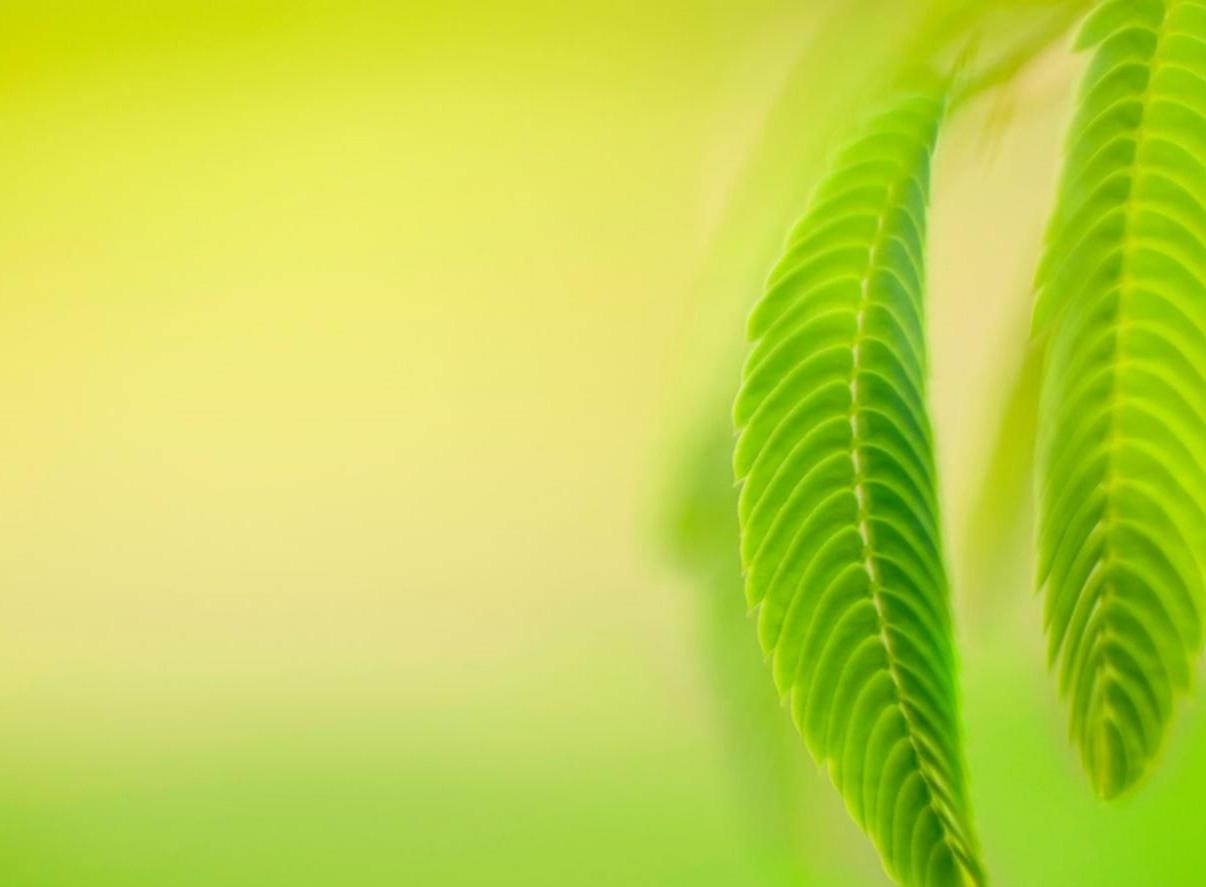 Муниципальное бюджетное дошкольное образовательное учреждение детский сад № 162
«Наши пернатые друзья»
(для детей 3-4 лет)
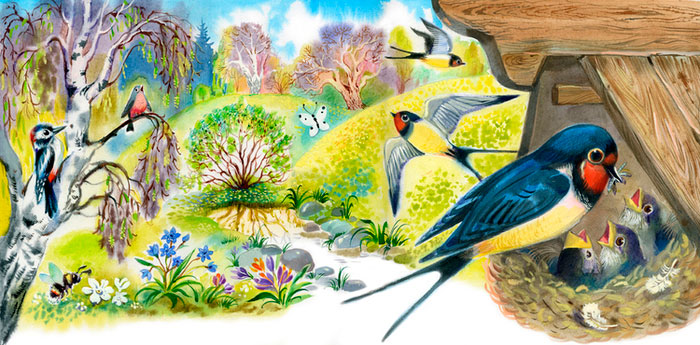 Подготовили воспитатели 
группы «Яблочко»
Серебрякова Н.А.
Карлашенко И.М.
г. Тверь, 2020
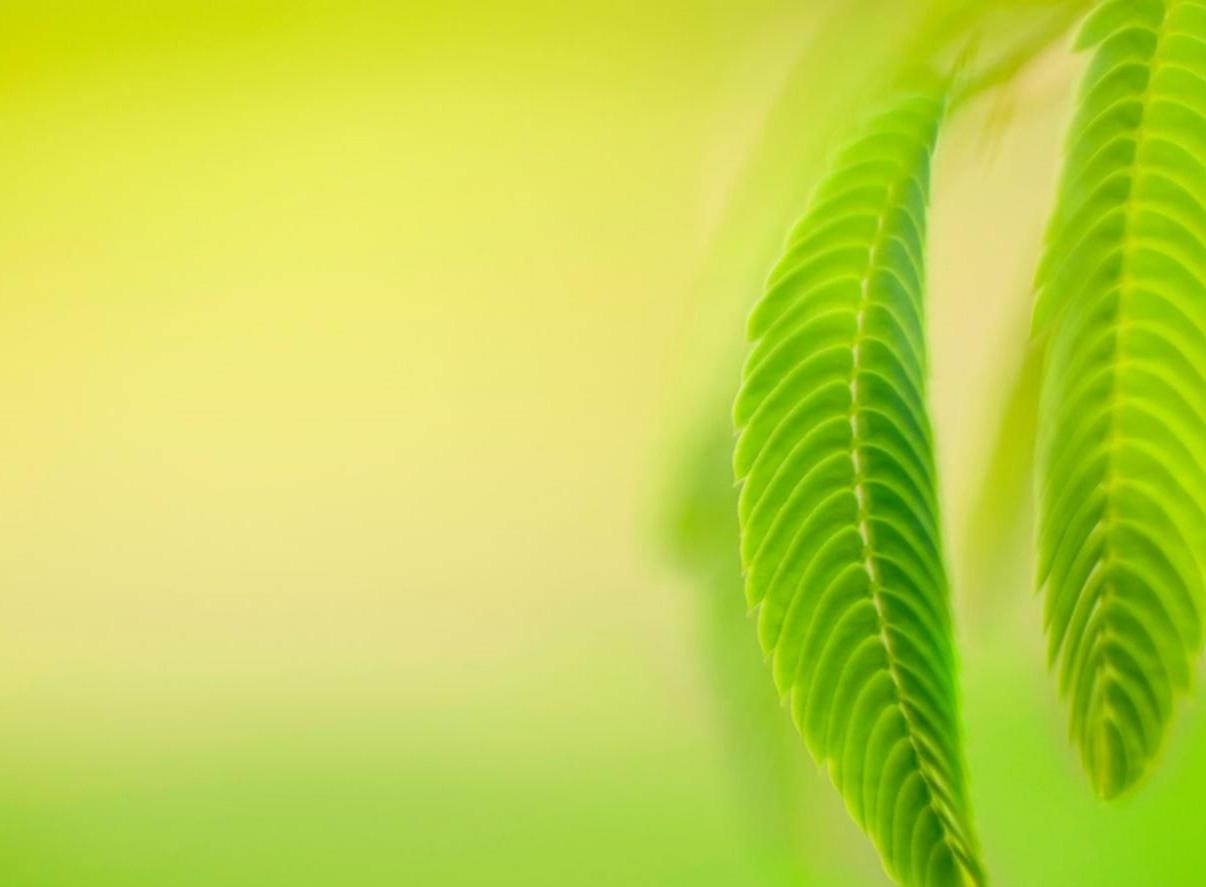 Цель: расширение и обобщение знаний детей о  птицах. 
Задачи: 
1. Продолжать знакомить детей с птицами, особенностями их внешнего вида через знакомство с моделью «Птицы».
2. Развивать мыслительную деятельность: умение анализировать, сравнивать, классифицировать.
3. Активизировать словарь детей с помощью художественного слова.
4. Воспитывать заботливое и доброжелательное отношение к птицам, желание помогать им в трудный период.
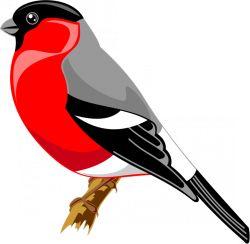 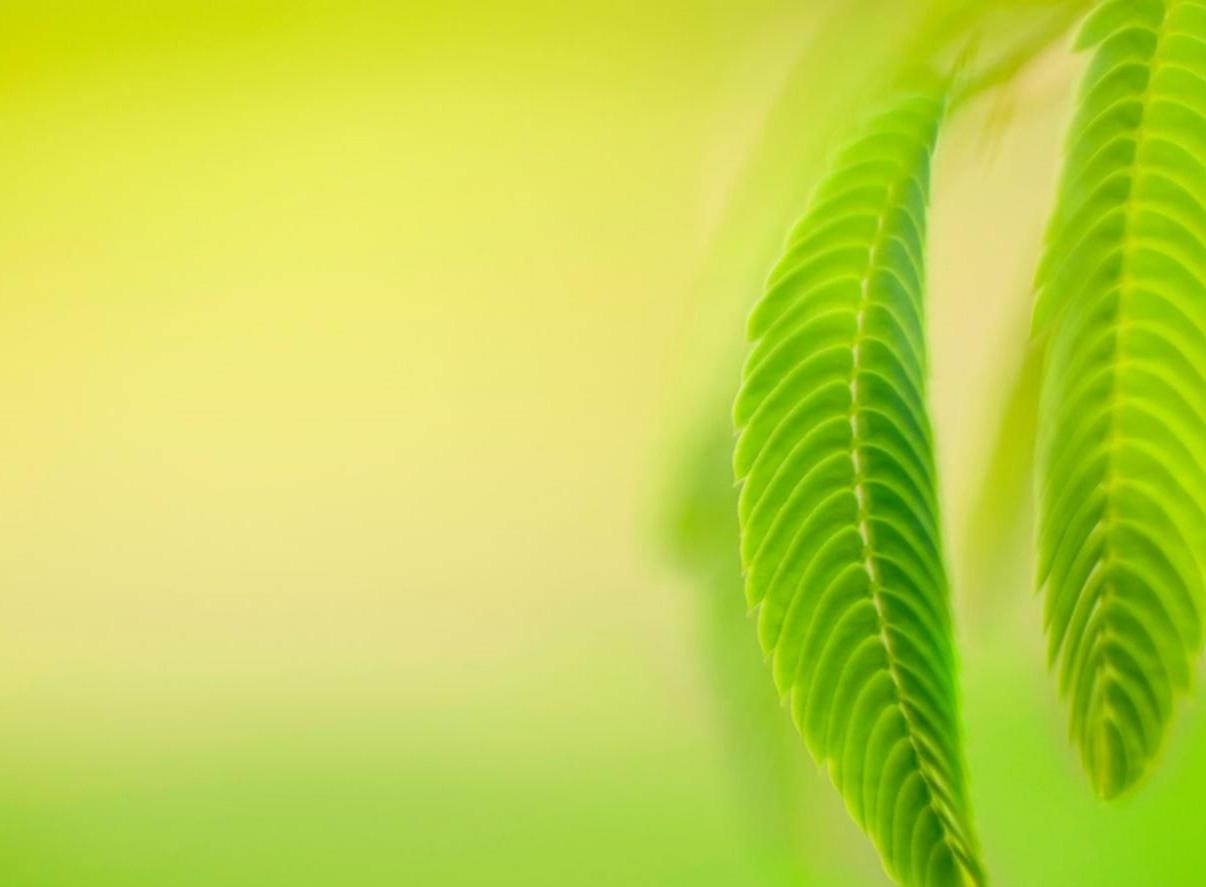 Найди и назови птиц
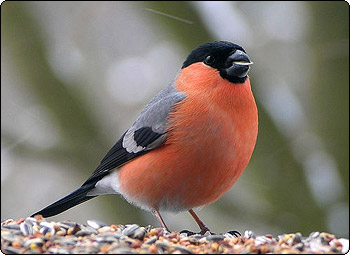 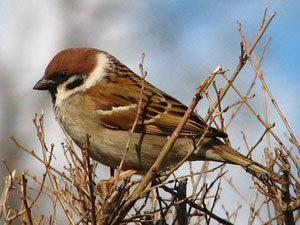 Снегирь
Воробей
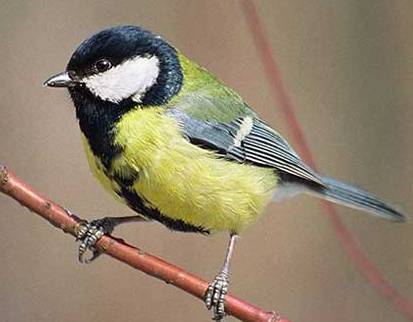 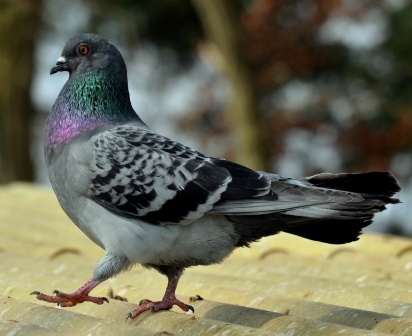 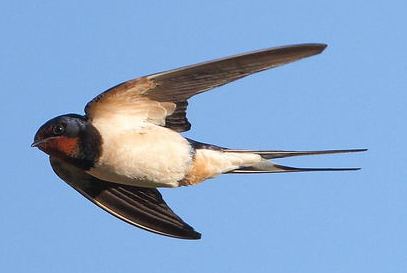 Синица
Голубь
Ласточка
Нажимай на картинки
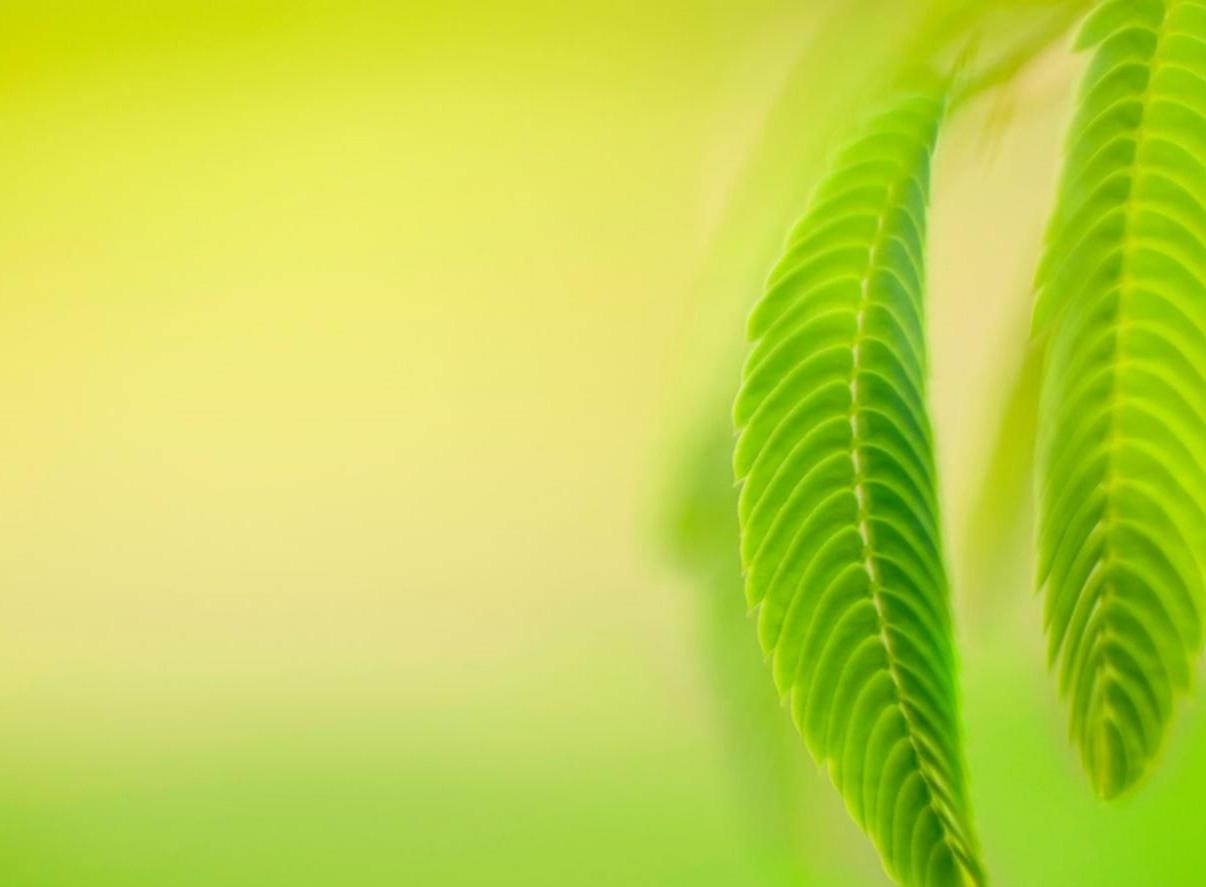 Перелетные и зимующие птицы
Назови зимующих и перелетных птиц. Нажимая на картинку проверь себя.
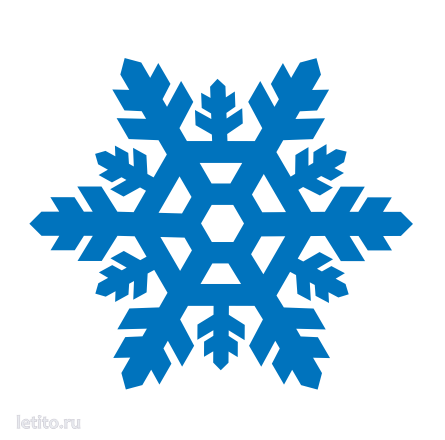 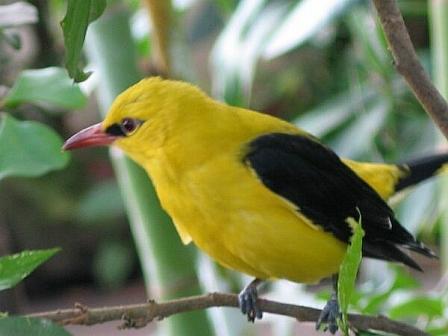 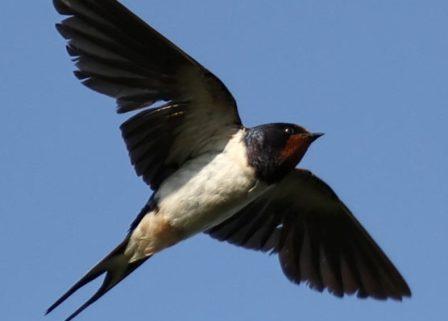 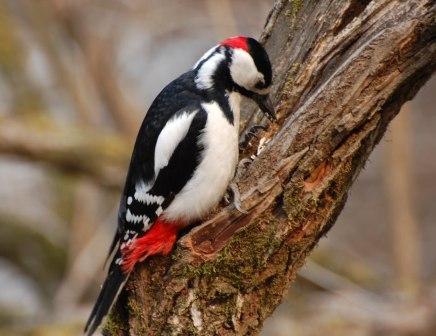 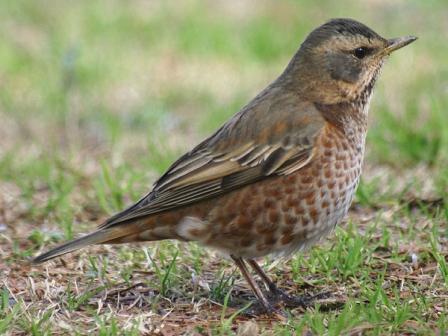 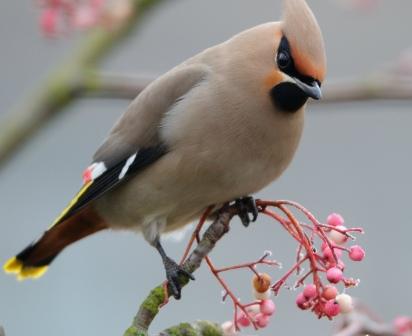 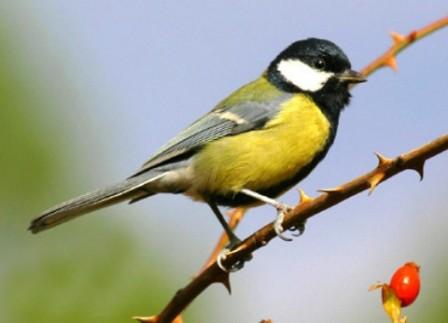 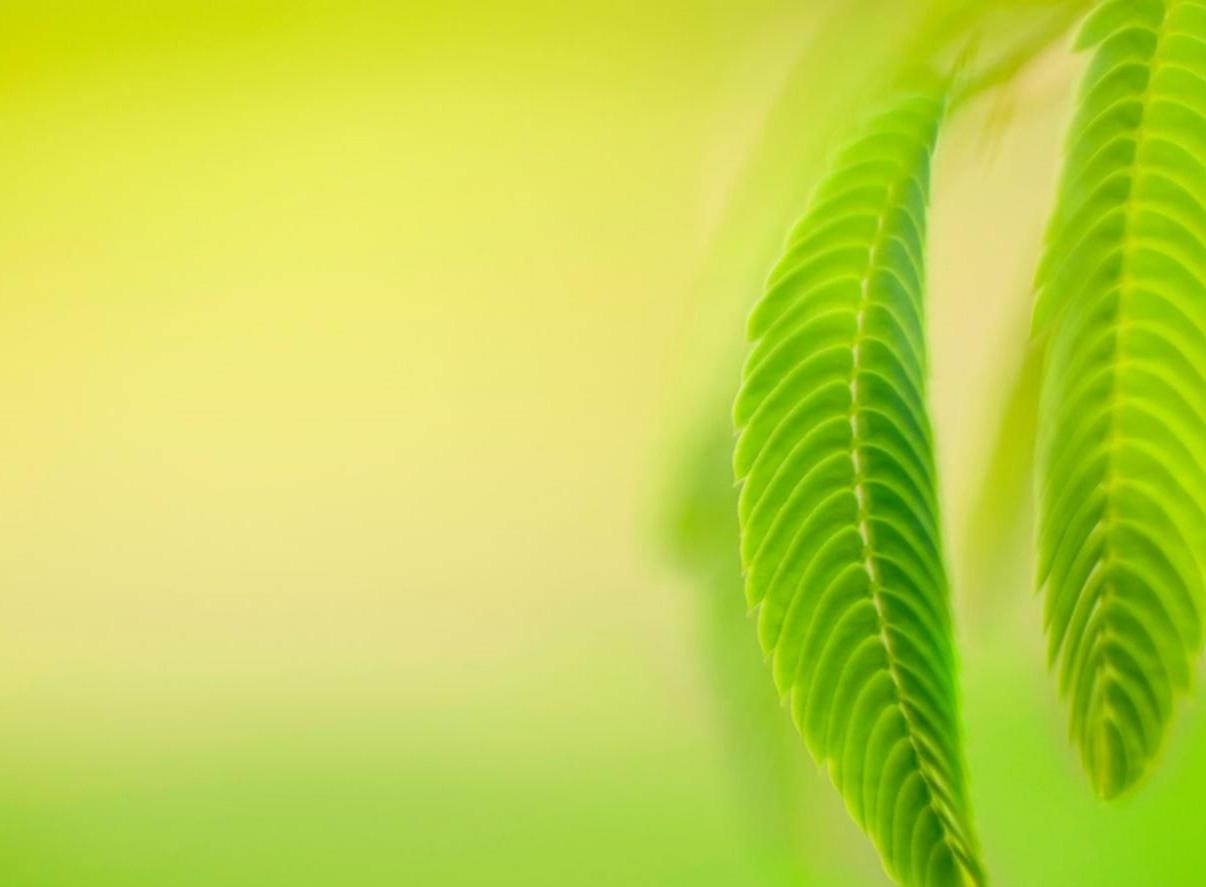 Дикие и домашние птицы
Назови диких и домашних птиц. Нажимая на картинку проверь себя.
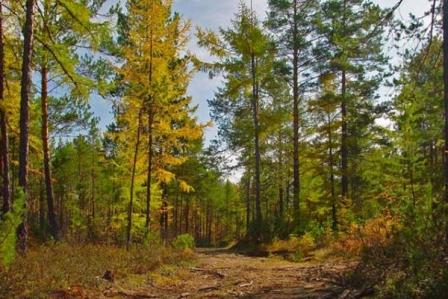 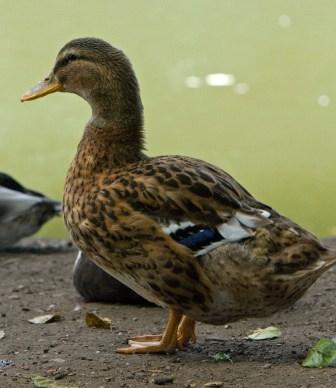 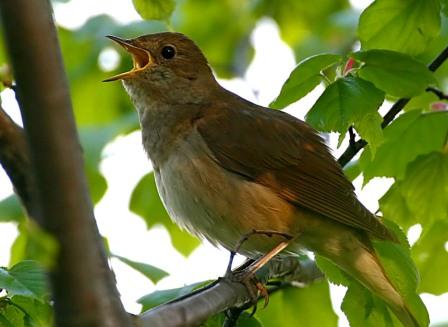 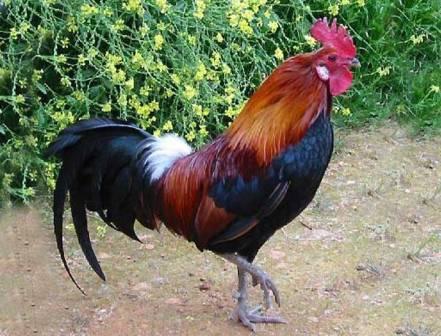 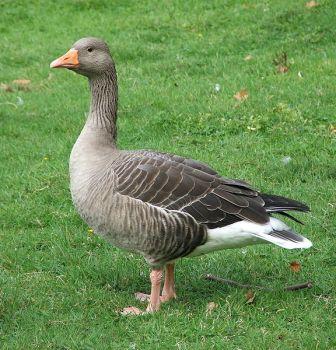 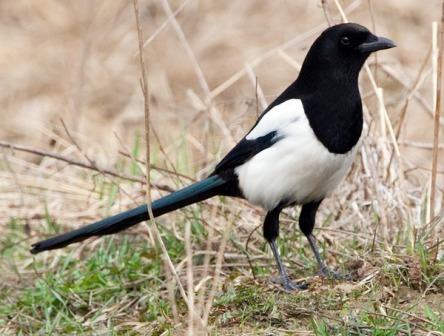 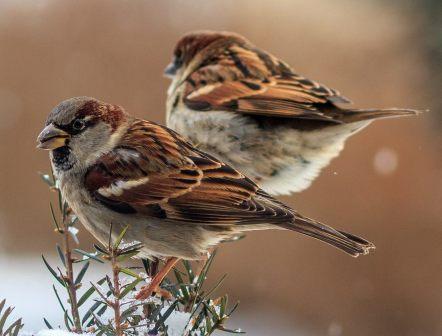 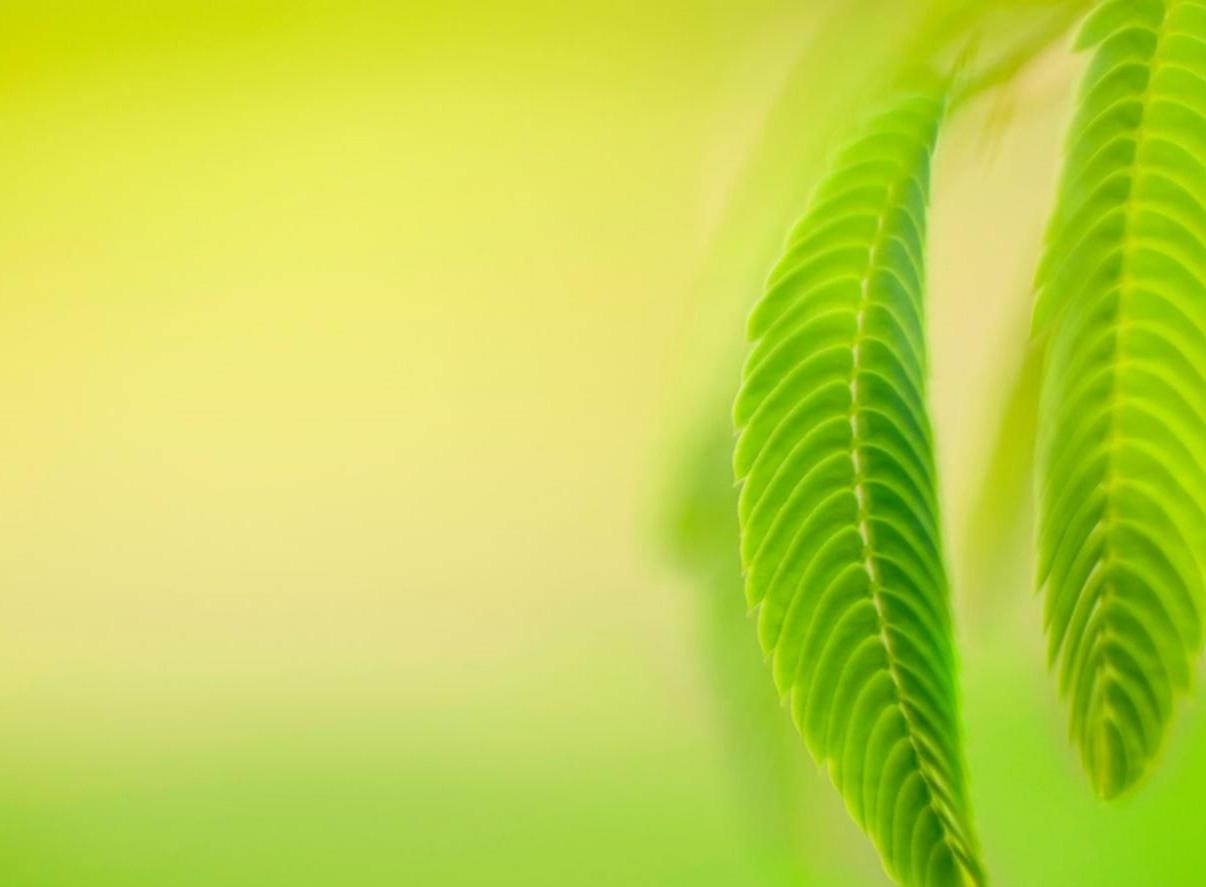 Водоплавающие птицы
Нажимая на картинку проверь себя
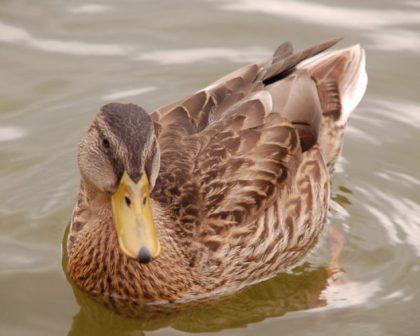 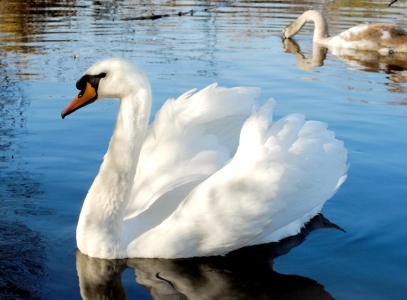 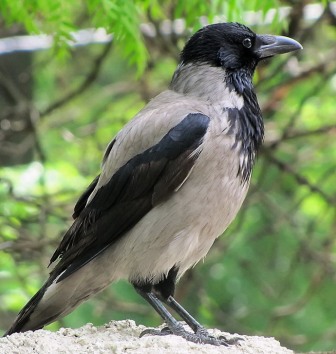 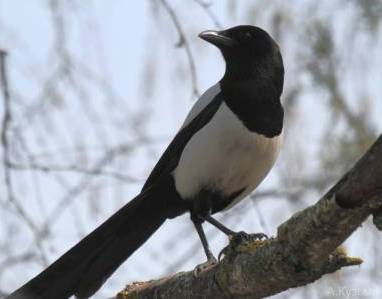 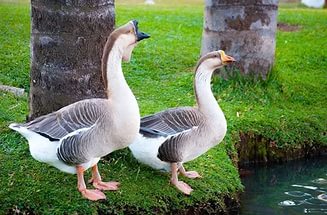 Найди и назови детенышей  птиц
Нажимая на картинку проверь себя
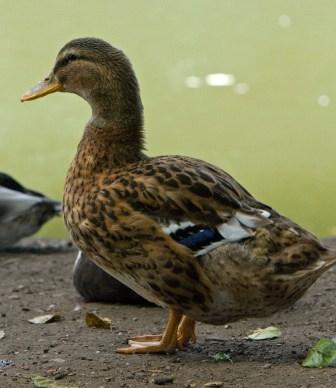 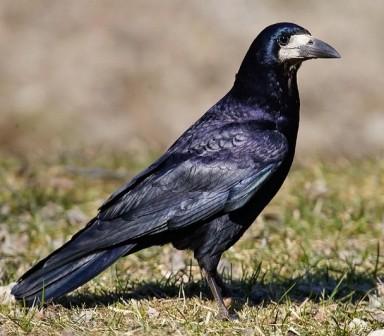 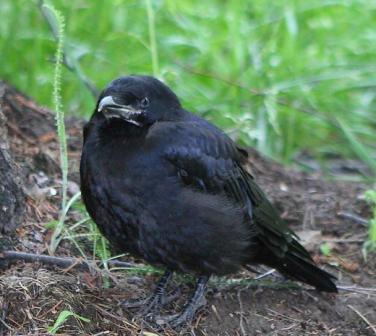 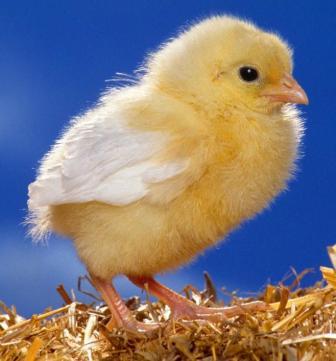 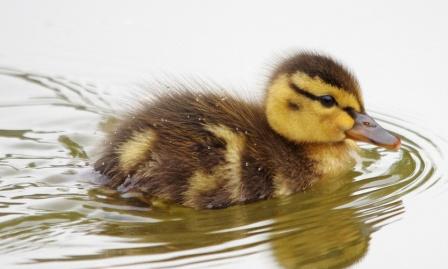 Найди и назови детенышей  птиц
Нажимая на картинку проверь себя
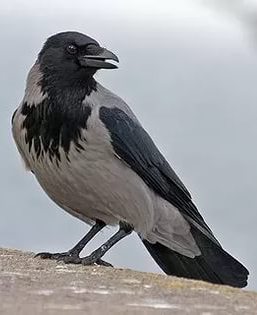 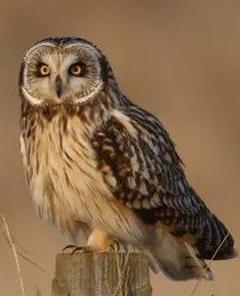 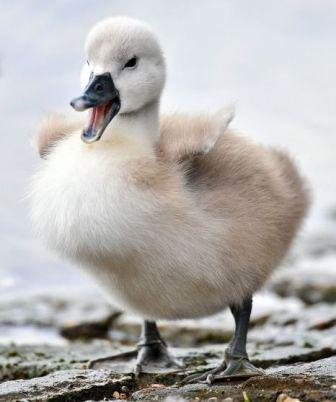 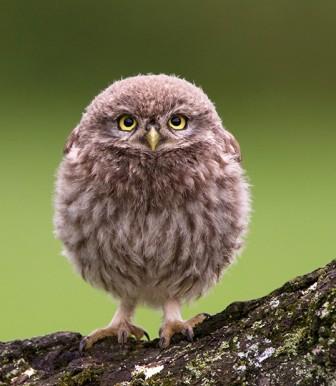 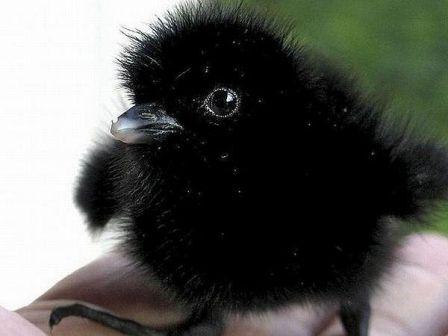 Игра «Полетели птички»
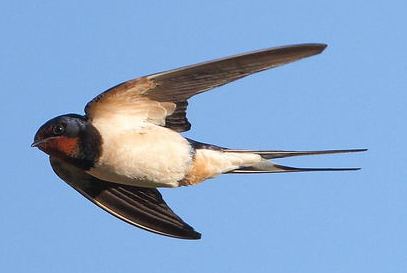 Ну-ка, птички, полетели,Полетели и присели,Поклевали зернышки,Поиграли в полюшке,Водички попили,Перышки помыли,В стороны посмотрели,Прочь улетели.
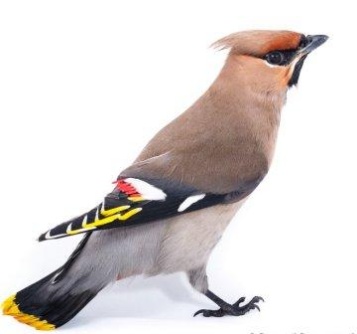 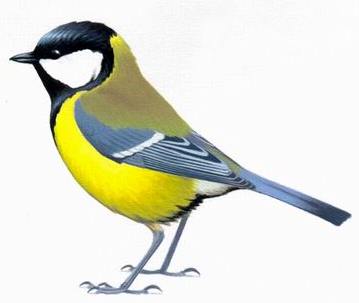 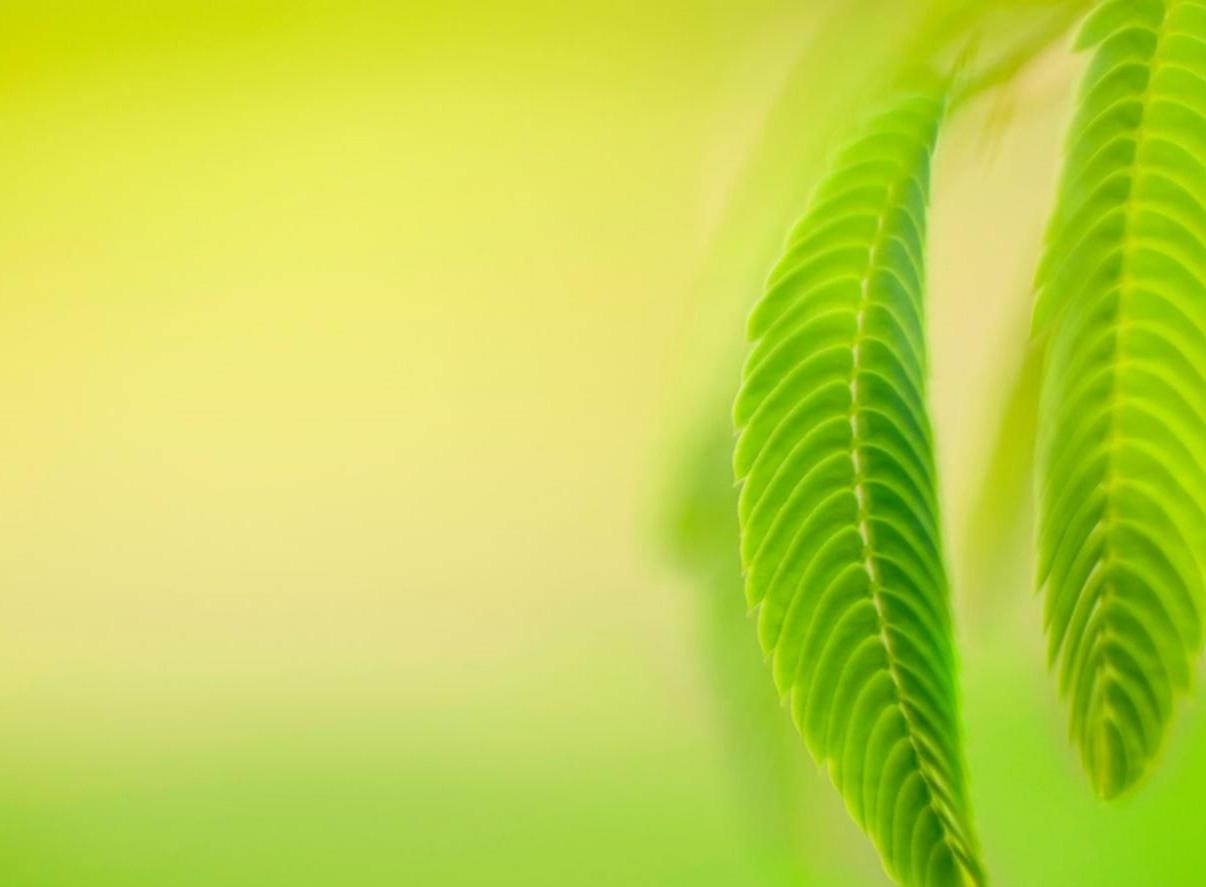 Чем питаются птицы
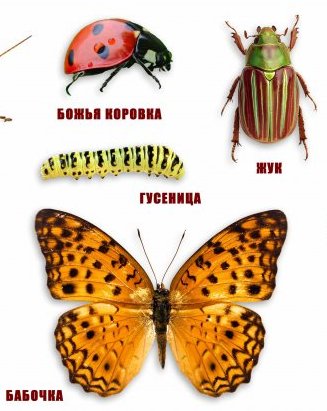 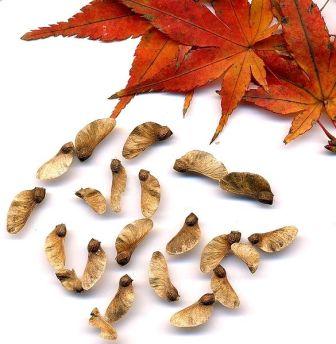 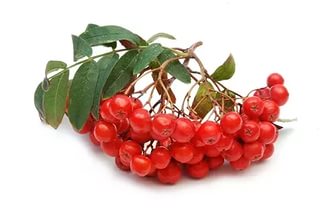 Как люди заботятся о птицах зимой
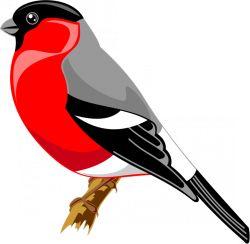 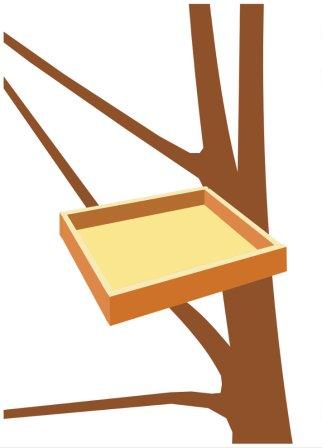 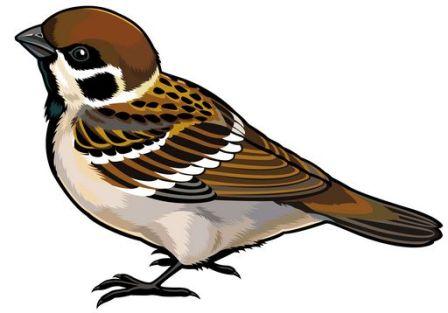 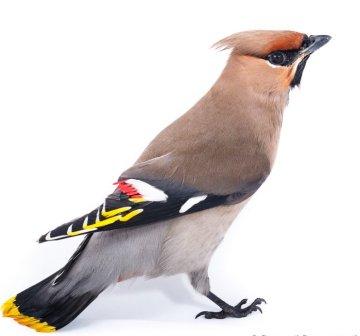 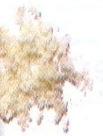 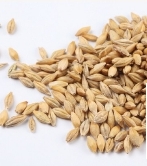 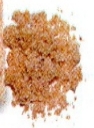 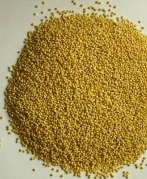 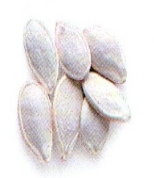 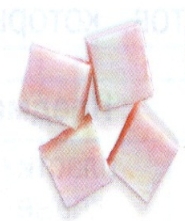 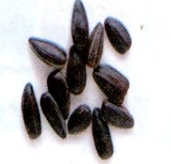 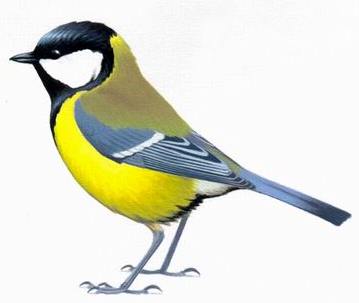 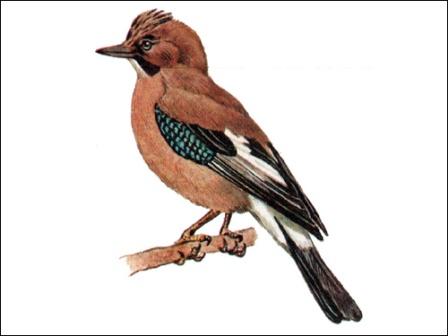 Строение птиц
Голова
Клюв
Шея
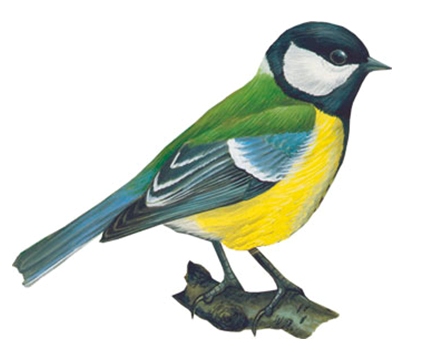 Туловище
Крылья
Хвост
Ноги
Проверь себя. Нажми на прямоугольник
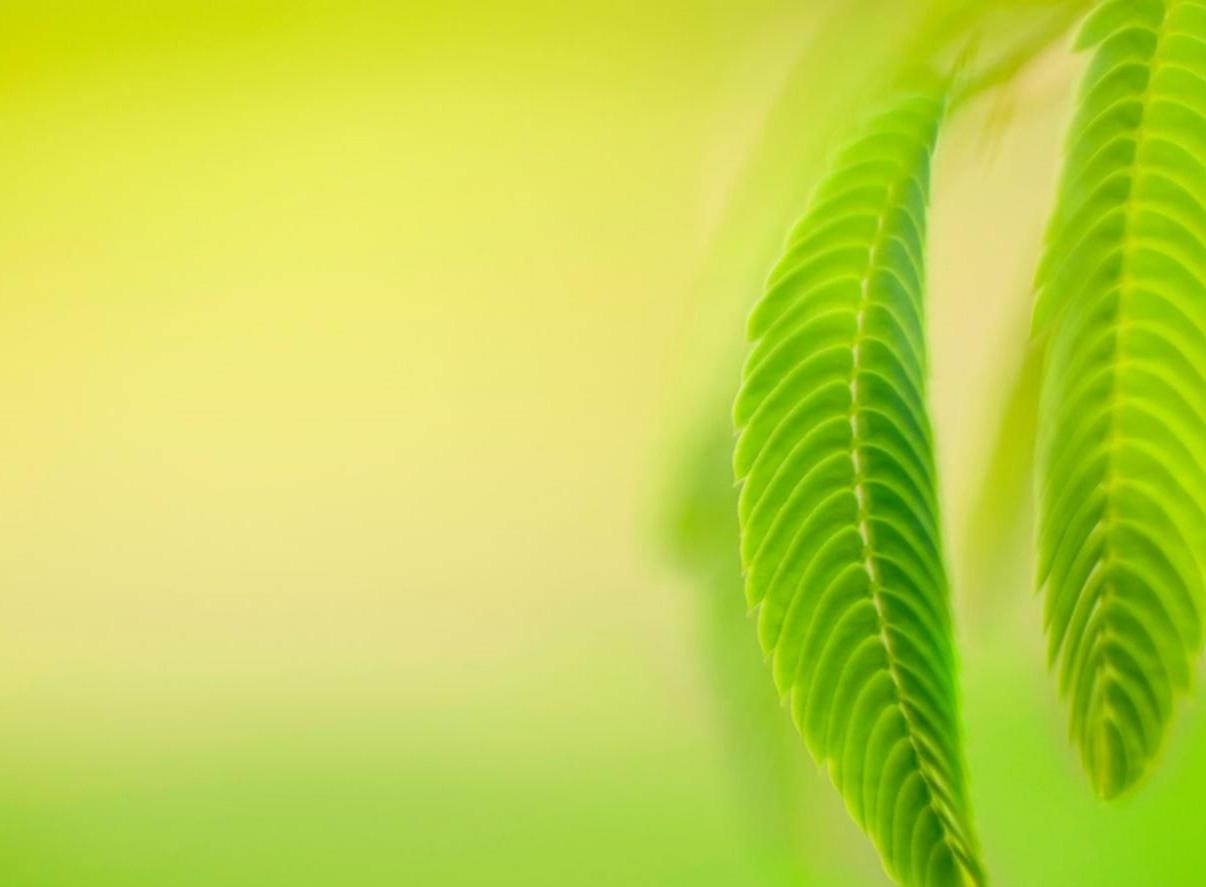 Отгадай загадку
Угадай, какой же птице ночью темною не спится? Не укроет мышь трава, Ведь за ней летит…
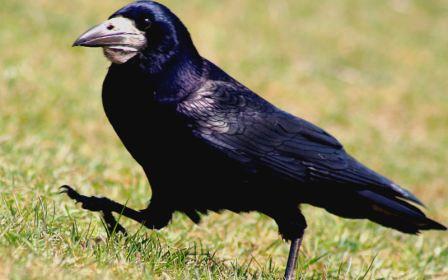 Грач
Вместе с этой черной птицей К нам весна в окно стучится. Зимнюю одежду прячь! Кто по пашне скачет?
Сова
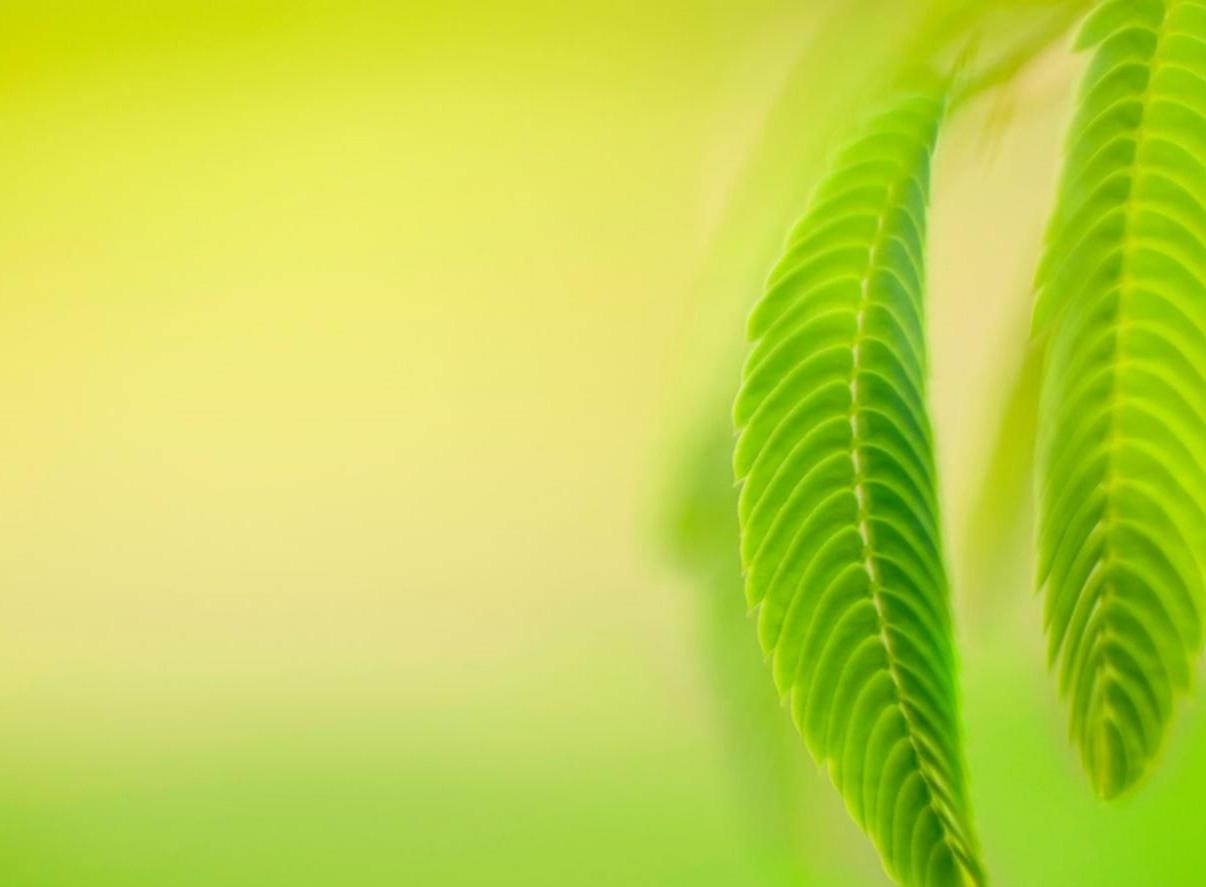 Отгадай загадку
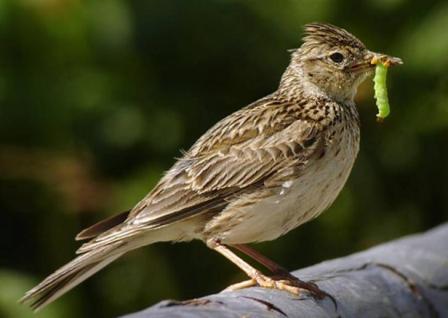 Снегирь
Жаворонок
На берёзу птички сели. И на белом заалели Словно капельки зари Чудо – птички…
Утром звонко распевает, Всех он в поле приглашает.
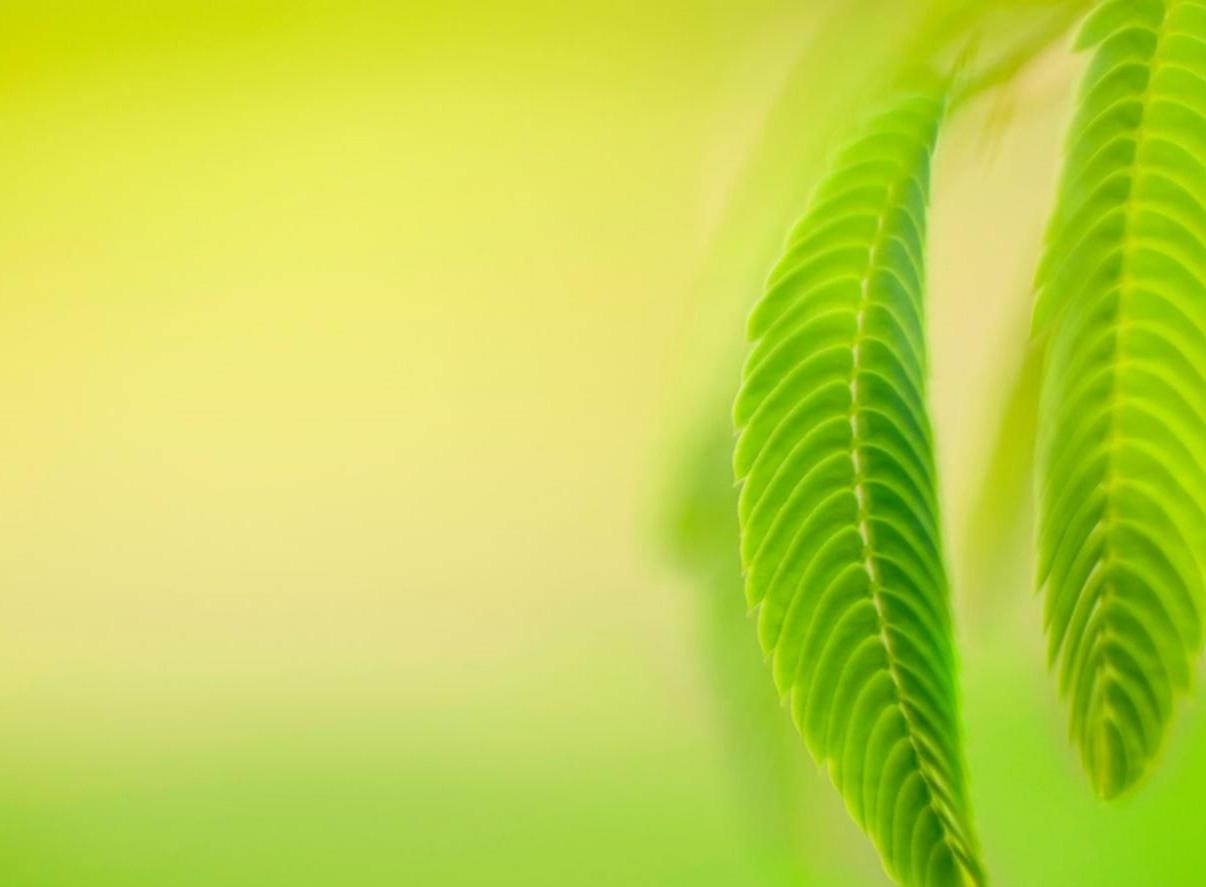 «Лесной доктор»
У деревьев доктор свой,Не обычный, а лесной,Разговаривает простоОн с берёзой и сосной.Без лекарств и инструментаОн излечит пациента,Прилетел и сел на сук --Как здоровье? тук-тук-тук...
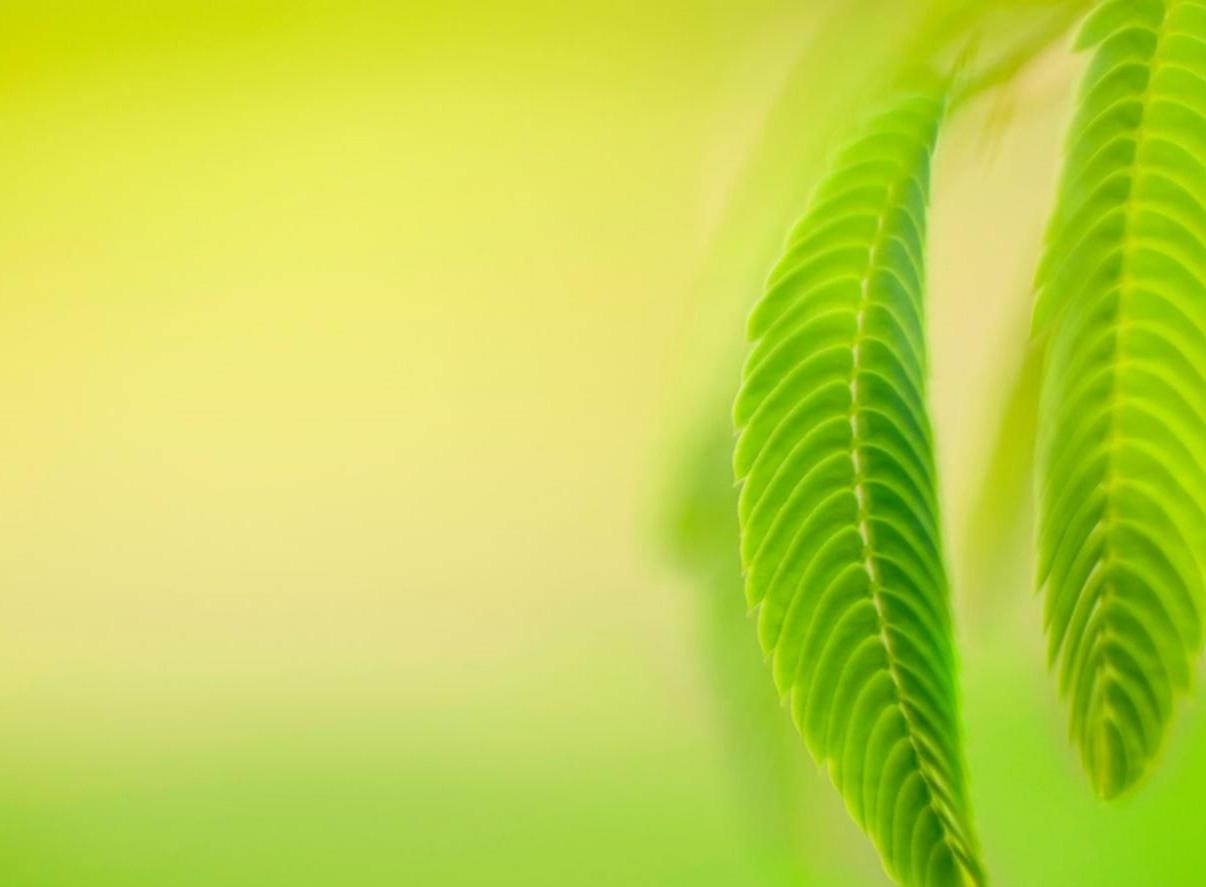 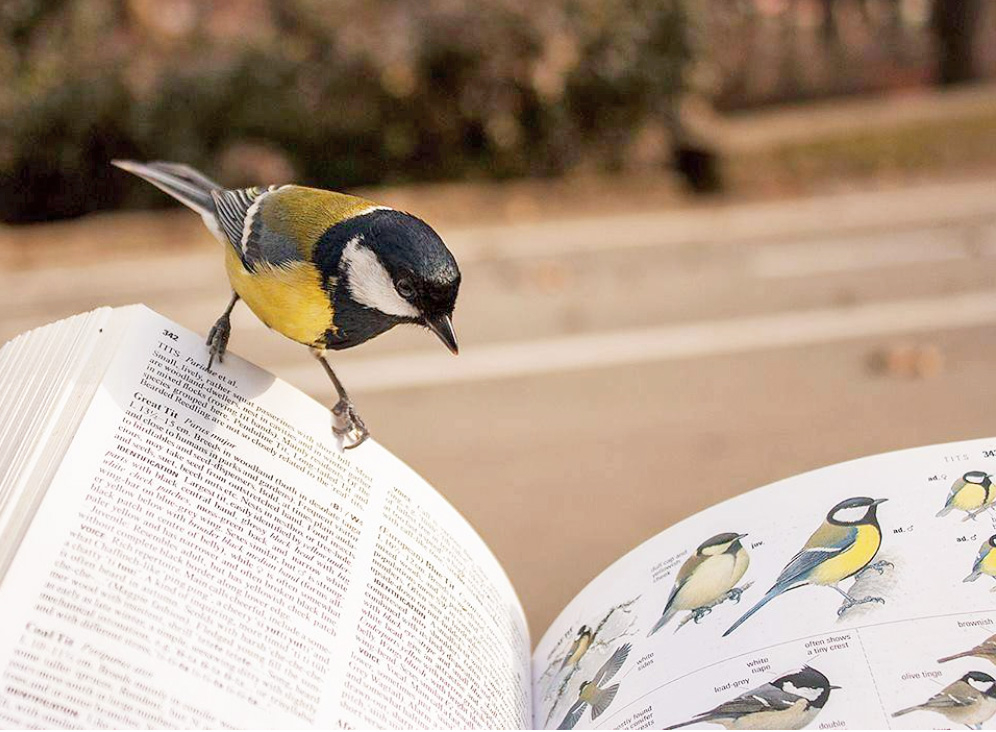 Молодцы!